WOLF SECURITY
PROFESSIONAL SECURITY AND MILITARY TRAINING
Telefon: 791-613-414, 533-413-359
Email: t.zegan@kursy24.info
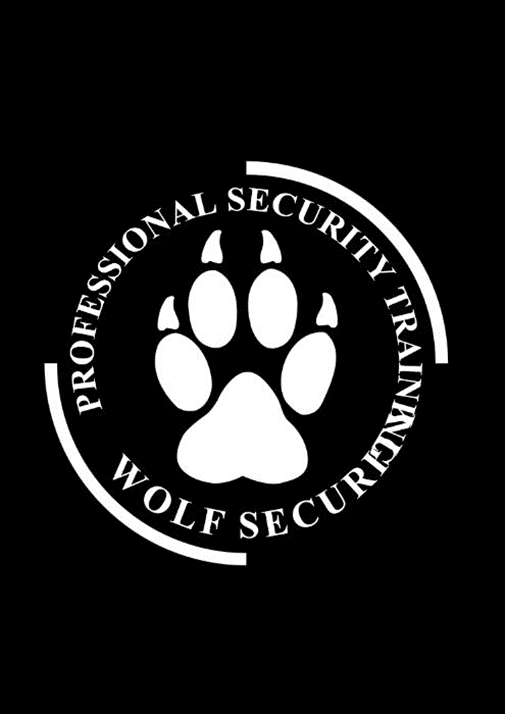 Darmowe kursy!
Kurs „Kwalifikowany pracownik ochrony”
Kurs doskonalący kwalifikowanych pracowników ochrony!
Projekt realizujemy w  województwie Opolskim.
Nabór trwa do kwietnia 2018r.
Zapisz się już dziś!
Kursy24.info
FB//wolfpila
WOLF SECURITY
PROFESSIONAL SECURITY AND MILITARY TRAINING
Telefon: 791-613-414,
533413359
Email: t.zegan@kursy24.info
Warunki udziału:
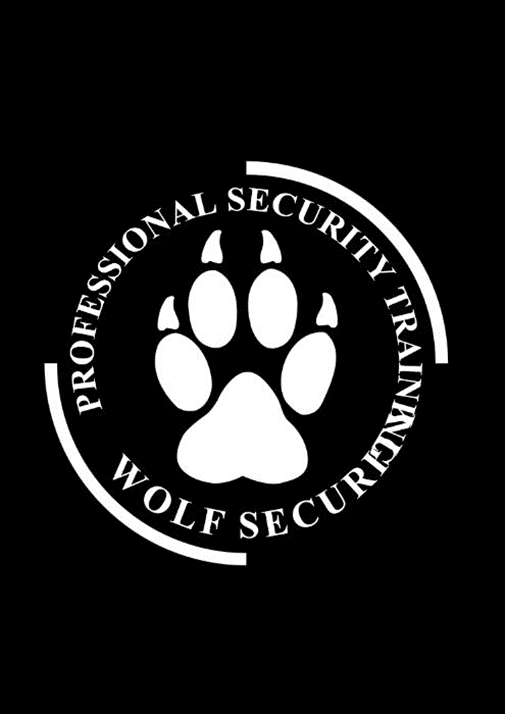 Projekt skierowany jest dla:
Osób które nie ukończyły 29 lat
Osób biernych zawodowo lub bezrobotnych


Gwarantujemy:
Darmowy kurs,
Stypendium szkoleniowe,
Stypendium stażowe!